Quickway Safety Forum
Prevention & Management of Soft-tissue and Joint Injury
Paul Monaro
Sport & Spine Physiotherapist
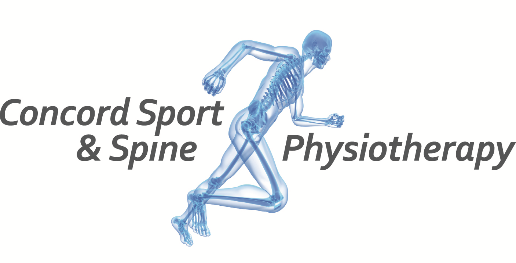 Background
Paul Monaro
- Degree in Physiotherapy, University of Sydney, 1986
Post-Graduate qualifications in Spinal and in Sports Physiotherapy.

27 years running private practice

50% case load is low back pain

High case load of shoulder and knee injuries
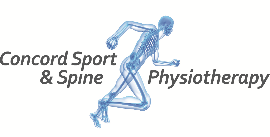 Construction Industry Experience
High Case Load

Research

Consultancy re Injury Prevention

Design of Morning Warm-up

Education Supervisors and Trainees

Musculoskeletal Screening
Musculoskeletal Screening
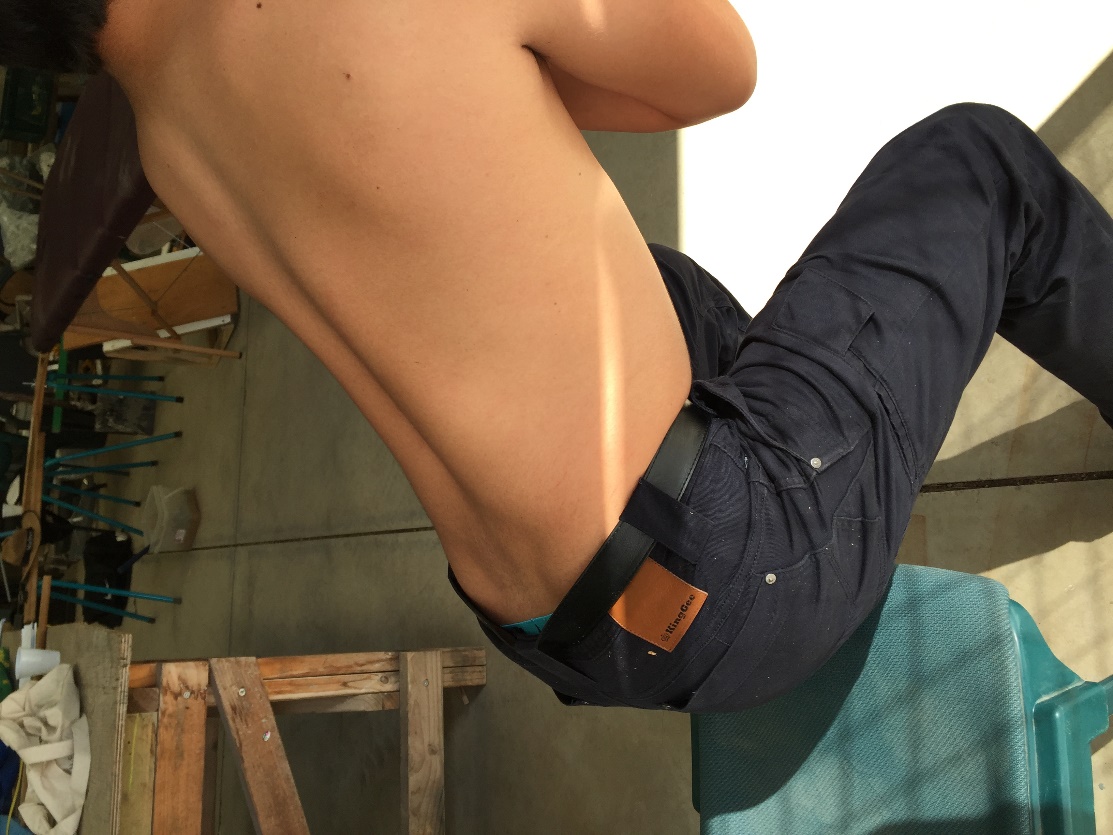 Musculoskeletal Screening
Results: 
low back endurance for the group was on average 70% of healthy average = potential risk for LBP.


Other endurance test scores: thigh endurance 48%; side abs 64%; front abs 64%
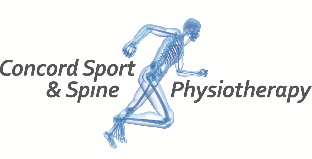 Incidence of LBP in Construction Workers
In the general population, the lifetime incidence of LBP is 80%, while for construction workers the lifetime incidence is 90%. 			(Perich et al 2011) 				
	The incidence of LBP was found to be 50% higher in construction workers than in other industrial workers.			        (Adams & Hutton, 1981)

	In injury surveys, up to 66% of  construction workers had suffered from LBP in the previous 12 months and over 30% had experienced LBP during the previous week. 
		(Ergonomics Manual for Mason Tenders, 2000; Goldsheyder et al 2004) 

	In apprentice construction workers, 54.4% reported injuries to the lower back. 
						             (Merlino et al 2003)
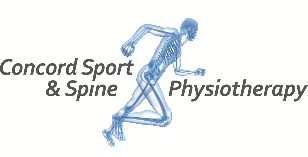 Incidence of LBP
2rd most common cause work sick days (behind cold & flu)           (Steenstra et al 2013)


WC patients with LBP had average 17 days off work; those with LBP & ‘sciatica’, av. 48 days
					Mahmud et al 2000)
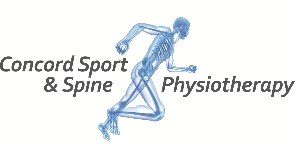 What is back pain?
Part of life

Part of construction work – 90% of workers

Injuries are generally not serious and recovery is mostly quick

Something to be respected & ‘worked around’

Aim to minimise stress where possible
What is a back Injury?
A sprain or strain 

Can affect discs, joint, ligament, muscles, or nerves 

Pain does not always mean damage

Some back pain is inevitable in construction work
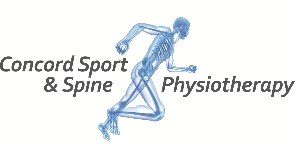 How disabling is a back Injury?
A physical injury influenced by

Cultural

Social

Psychological
Physical problem but always with psychological consequences
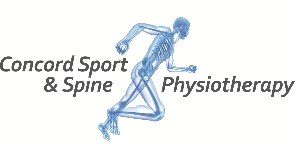 What is a back Injury?
Psychological influences
Examples:
Mother with 8 children – “I’m going to end up in a wheelchair!”

Ambulance for acute low back pain

Nail gun accident
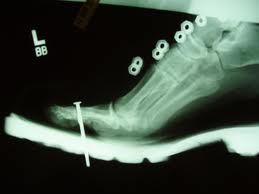 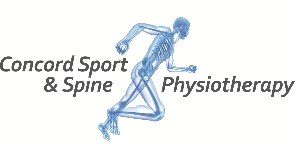 Physical Causes of Back Pain
Bending- Repetitive- Sustained
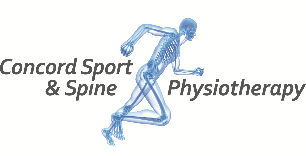 Prolonged or repetitive bending: 
	- Muscles switch off. 
	   20 minutes of slouched
             sitting or full bending 
             resulted in muscle 
             ‘shut-down’ for over 
             7 hours 
                 (Jackson et al 2001)
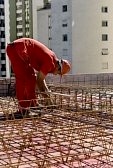 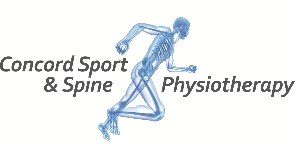 Bending & Twisting
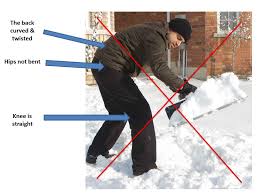 Lifting
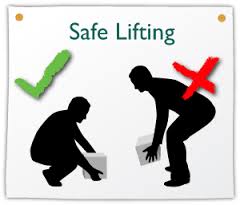 (Mawston & Boocock 2012)
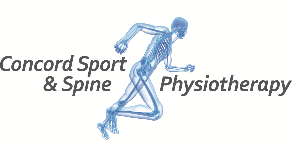 What are the Dangers to our Backs?
Lifting

 Poor technique / wrong for situation

 Off the ground

 Load and size of object

 Lowering:  Research shows that up to 2/3  of lifting-related injuries come from lowering rather than lifting a load
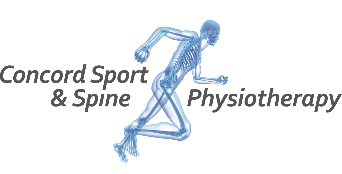 Why Do We Bend Our Knees?
Squat lifting - sometimes
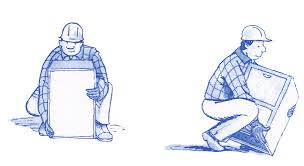 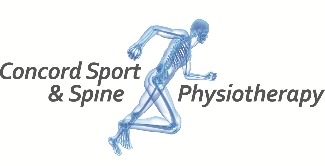 Problems with Bending from the Knees
Off balance – can’t lift heavy weights
 A lot of people bend the back more
 Strain on the knees
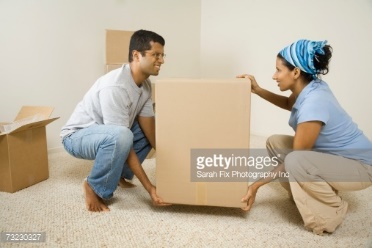 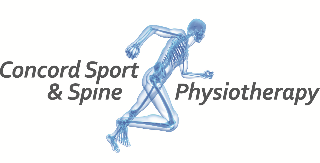 How Do We Bend?
The answer:

 There is no 1 correct way. 
Varies for each situation
Varies for each person

Prevent injury by developing expertise / constantly adapting to each different situation.

Master bending from the hips and keeping the back straight.
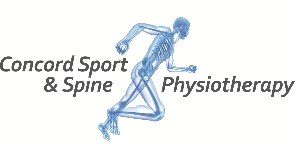 What are the Dangers to our Backs?
Research also shows that up to 20% of back injuries occur with pushing or pulling an object or load
What is injured?
Bending / twisting
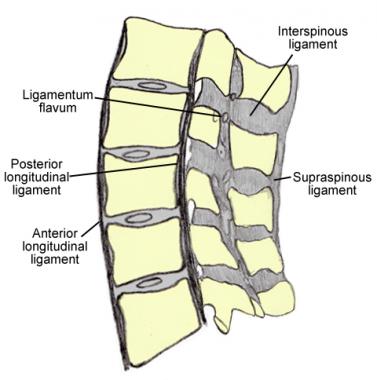 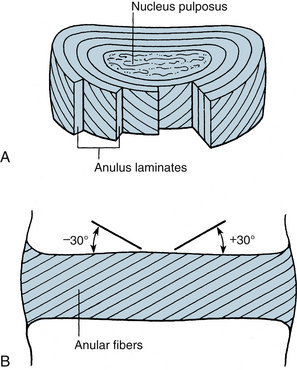 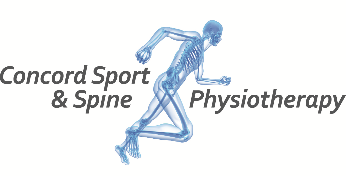 What is injured?
Prolonged or repetitive bending:
 What happens in the disc? ‘Bulge concept’.
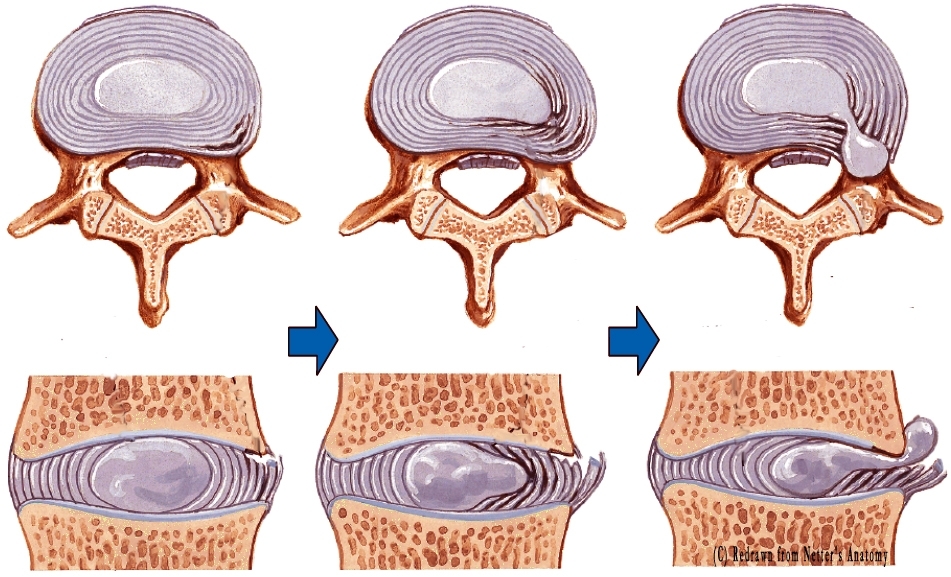 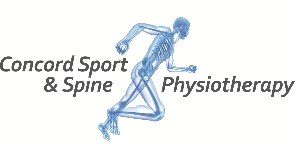 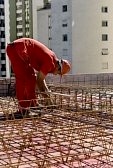 Individual Causes of Back Injury
Poor fitness / back muscle endurance
 
Poor flexibility
Tight clothes
Equipment – Tool belts; Reel


Too much flexibility in back / poor technique (see below)
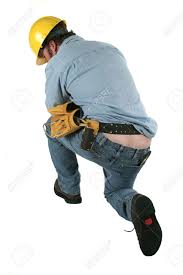 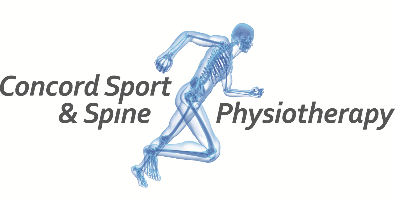 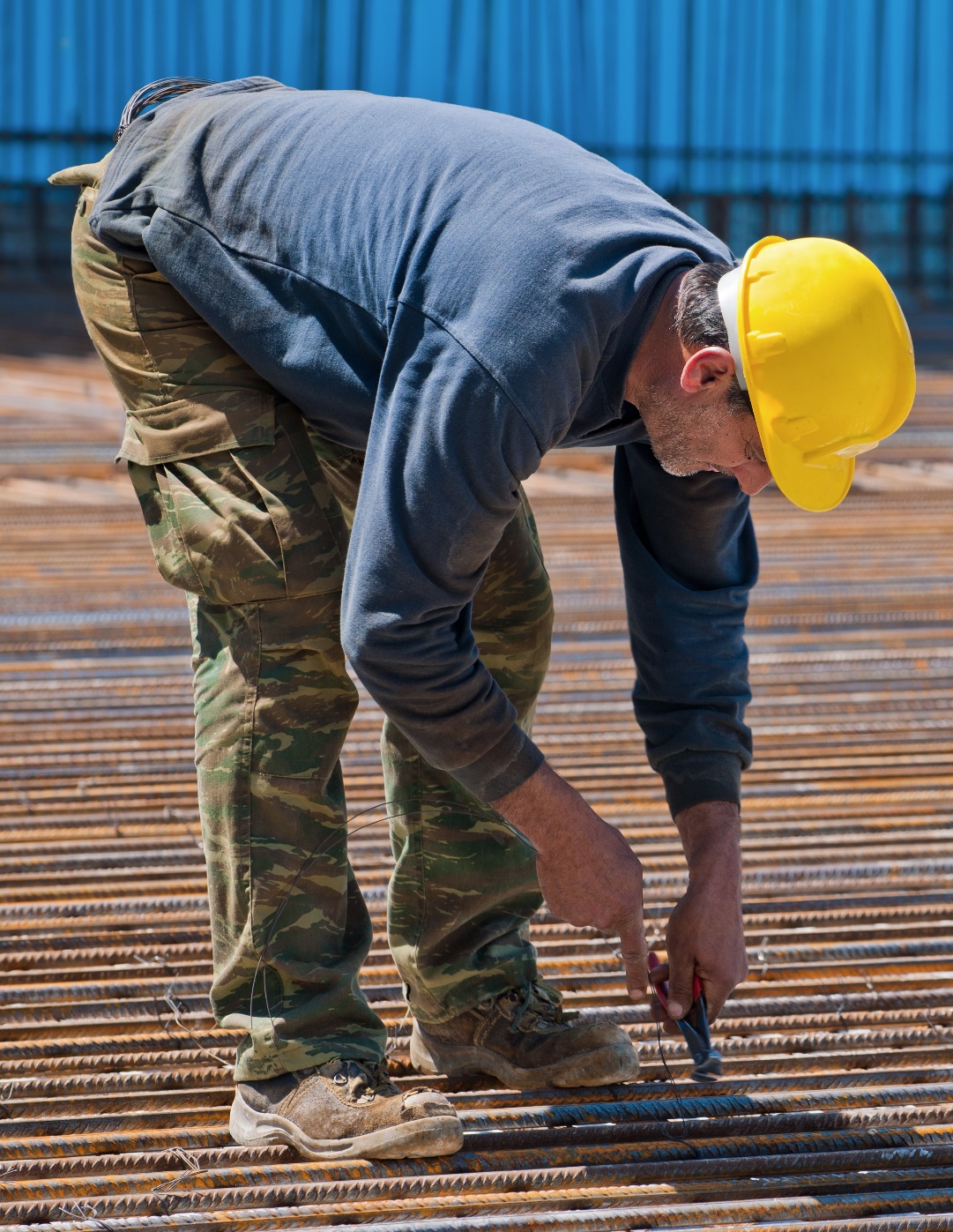 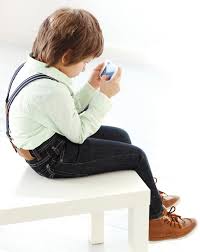 Individual Causes
Prolonged sitting
How we sit determines how we move

A study of apprentice construction
workers showed that those who 
adopted sedentary postures 
outside of work had a three 
times greater risk for 
developing work-related LBP
                  (Merlino et al 2003)
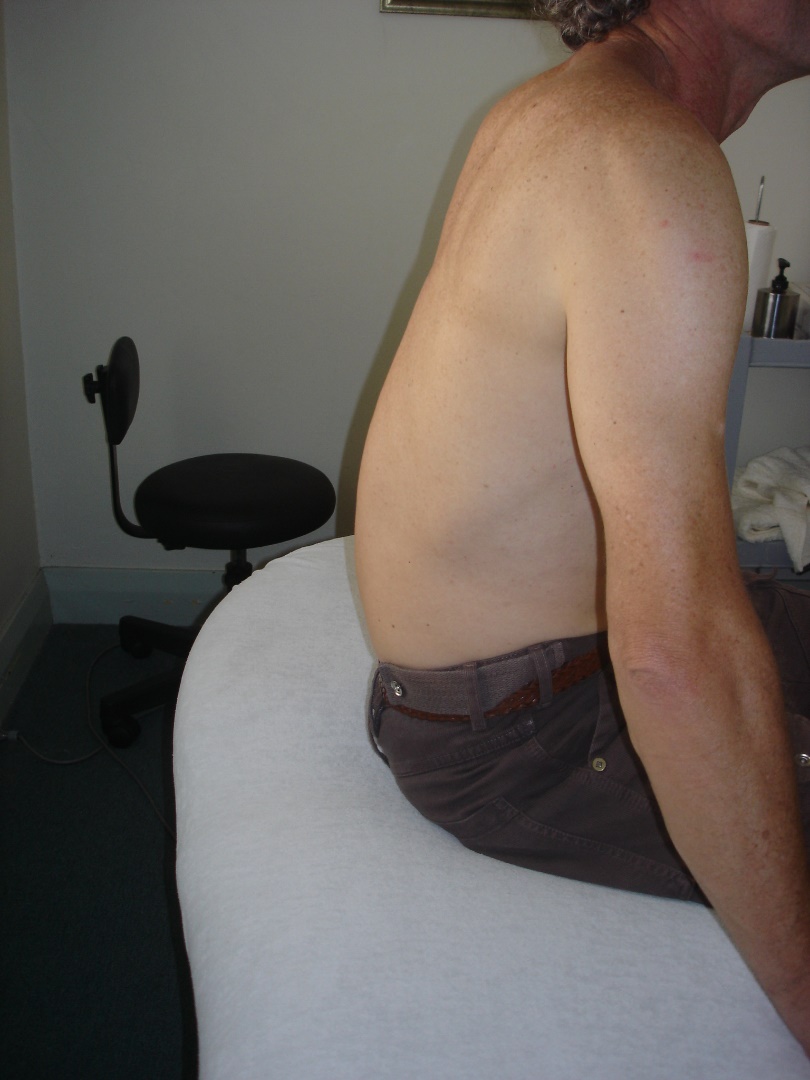 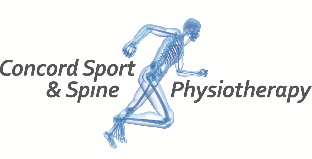 Individual causes
First 1 – 2 hours in the morning

 Discs swollen with fluid, more vulnerable to bending injury.

 Drive to work

 Drive Home
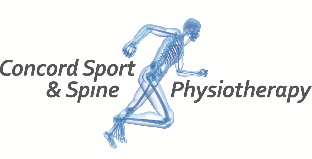 Problems with Incorrect or Prolonged Bending
Discs – ‘bulge’
Ligaments – ‘creep’ 
Over-bending early means 
     stress is carried throughout 
     the movement.
Muscles – ‘off-switch’
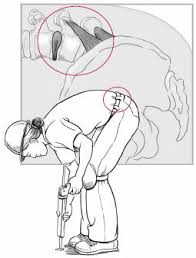 Which is worse?
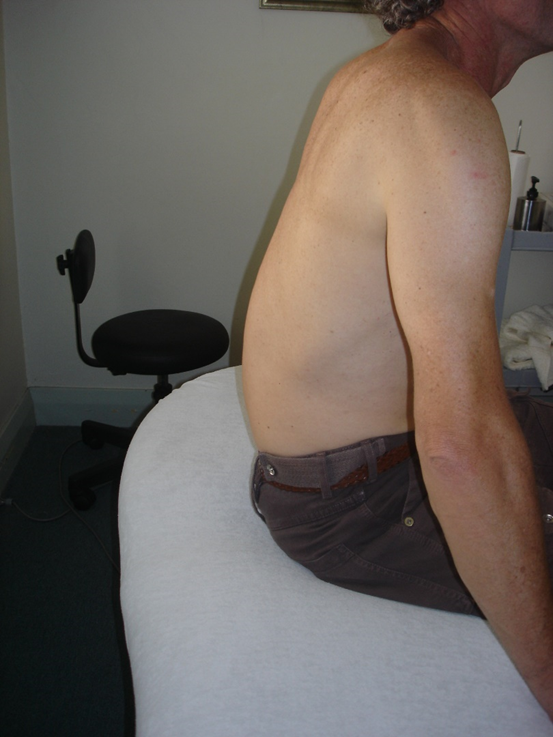 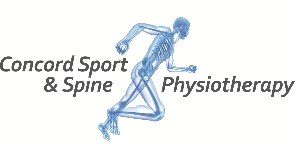 Individual Causes
Fatigue

 Muscles less supportive

 Movements become ‘lazy’ 

 Revert to old habits
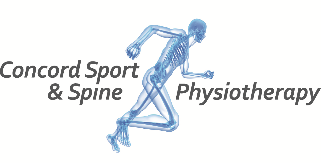 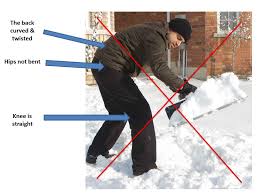 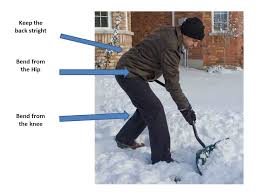 What Are The Solutions?
Being work ready – warm-up (not stretching)
Fitness for work
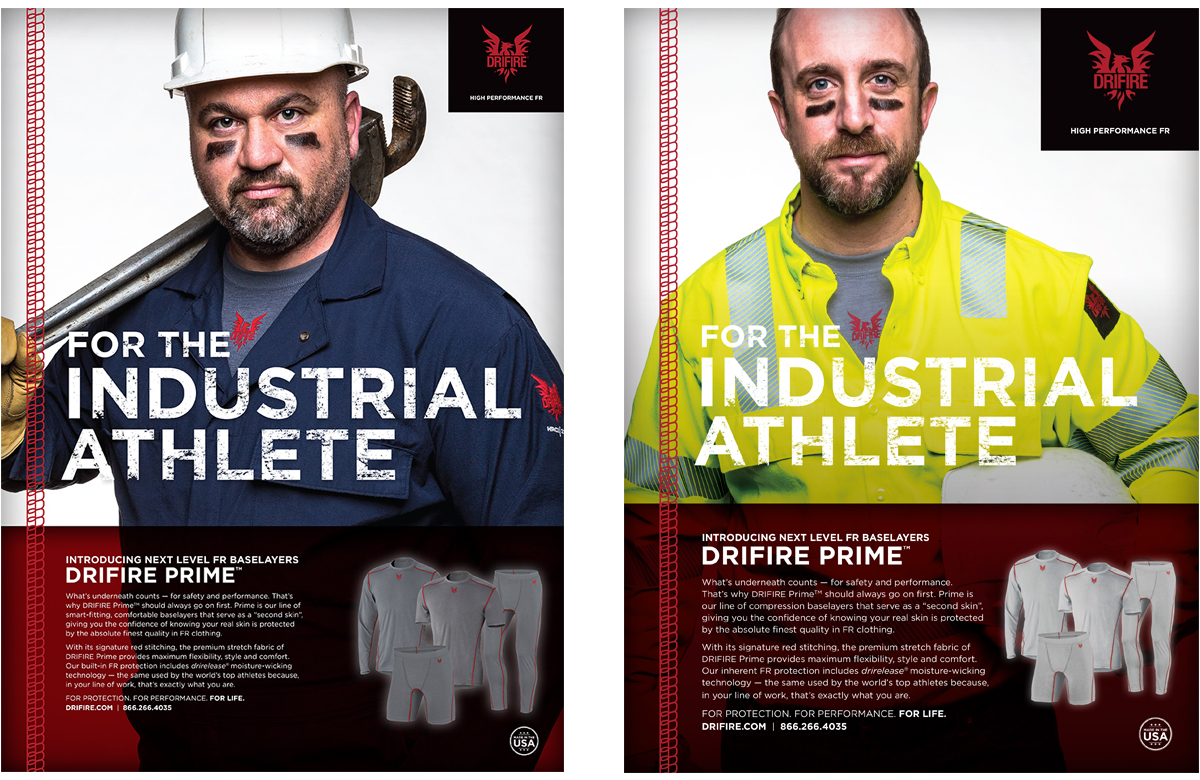 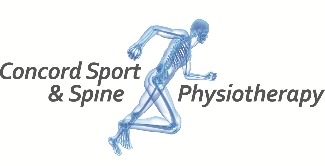 Counteracting the ‘bulge’ 

 Regular 
straightening and 
arching the back


Don’t arch fully
Keep muscles relaxed
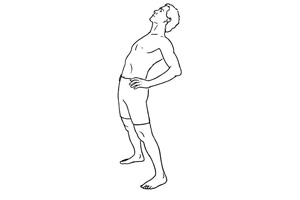 What Are The Solutions?
Regular change of position

 Rotating jobs

 Good technique

 Physical Fitness for the job – workers responsibility
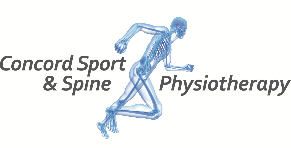 What Are The Solutions?
Care in the morning
 Risk of bending / lifting straight after drive to work

Change of position / job, especially end of shift or when tired.
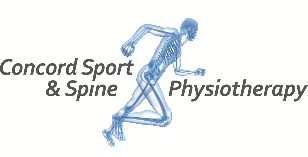 What Are The Solutions?
Technique
Practice
Adaptability
Variation for each task
Load close to Centre of Gravity
Identify positions that are most common & demanding – look for solutions
What are the Solutions?
What do you do outside of work?
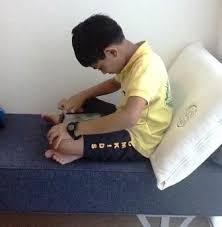 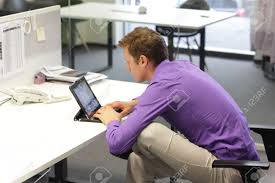 What should a worker do if they Injure their back?
First few days important:

Notify supervisor
Temporary avoidance of bending / lifting
 Minimal sitting
 Walking  / stay active
 Not too much bed rest, except to sleep
 Seek expert advice / positive outlook / early RTW
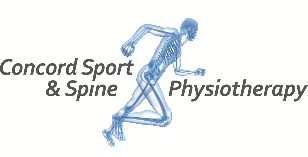 How much time off work?
How much time off work?
10% LBP / 25% LBP & sciatica still off work at 3 months			  (Anderson et al 1983)
By 3-4 weeks off work there is a 10 to 20% risk of long-term incapacity	             (Waddell 2004)

Essentially, the longer a person is off work with LBP, the lower the chance they will ever return -  There is a “disastrous impact of prolonged time off work”	        (Krause et al 1999; Waddell 2004)
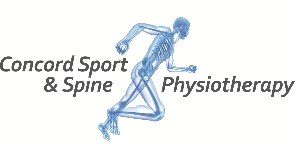 How much time off work?
On the flip-side, recovery was found to be significantly quicker when

Early RTW programme implemented
Health care practitioner encouraged early return and gave optimistic prognosis
Patient undertook a work rehabilitation programme
					(Steenstra et al 2015)
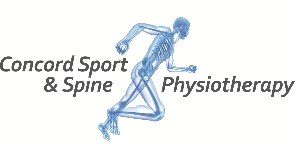 Who are the at risk workers?
Past history LBP, especially if time off work 				                                           (Watson et al 1998)
Any past injury with substantial time off work 					                      (Turner et al 2008)
Psychosocial factors (may be apparent later)
Poor job satisfaction                                                       	                    			(Steenstra et al 2013; Turner et al 2008)
Poor general health, other injuries                 	  	                       			(Nordin et al 2002; Turner et al 2008)
Older age (experienced)		                (Steenstra et al 2015)
Inexperienced
Those given inappropriate advice from health care provider (extended time off)
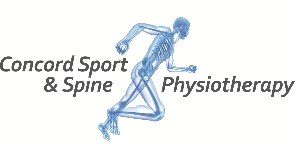 It’s Not Just About the Back
30 to 40% of construction workers develop neck, mid-back or shoulder problems.
		                   (Holmstrom et al 1992) 

Hands / wrists – repetitive use of hand tools; lack of protective equipment or guards.

Knees
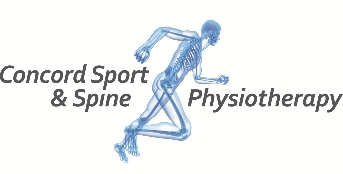 Shoulders
Long Levers
Prolonged working overhead
 Shoulders & neck vulnerable			“Rotator cuff”







Back also
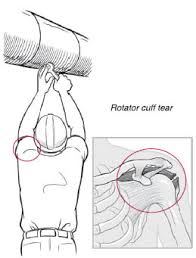 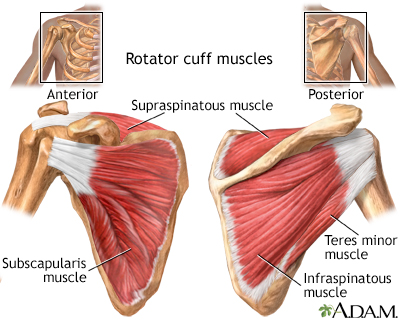 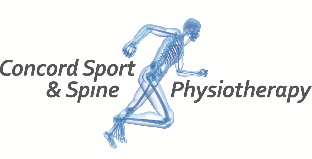 Knees					Knee-cap joint and meniscus
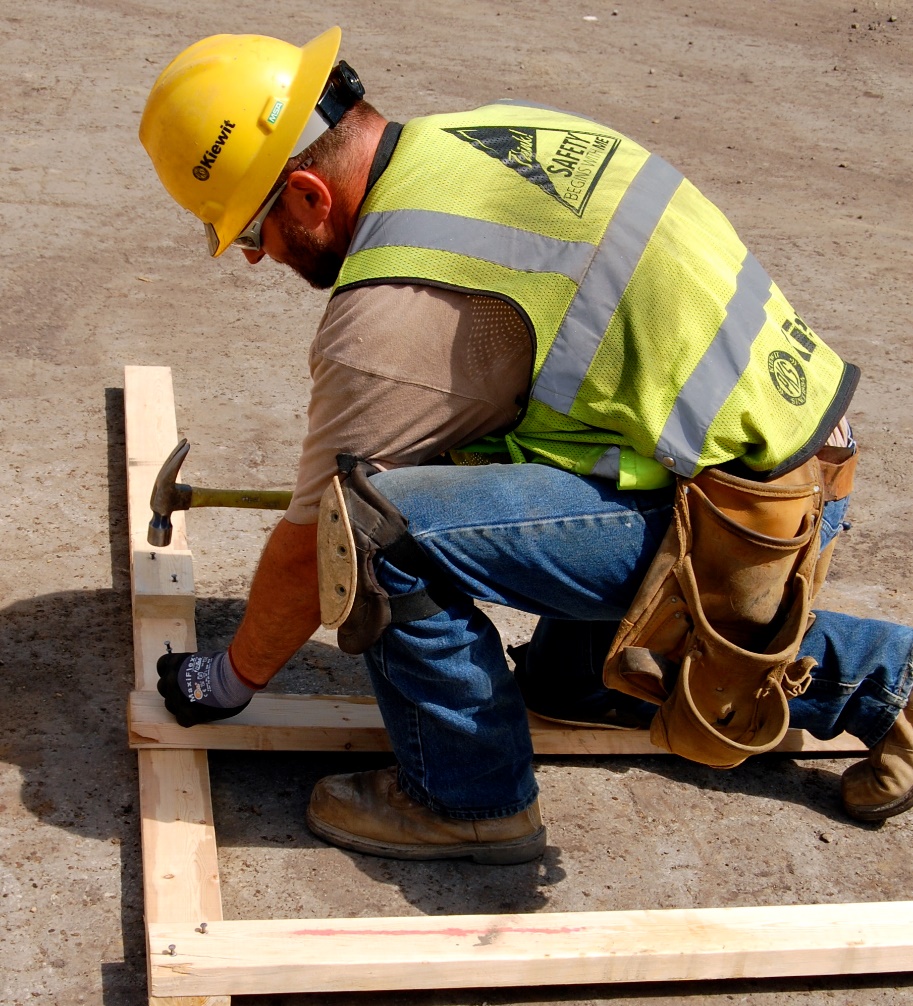 Kneeling

Squatting

Protecting the back!


Knee pads
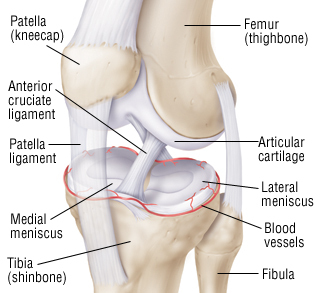 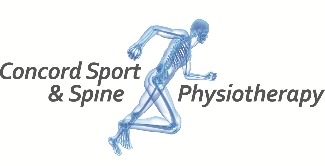 RICE
Rest			Variable!!

Ice 			20 min every 1-2 hours, 2-3 days

Compression	Bandage / strapping 

Elevation